1
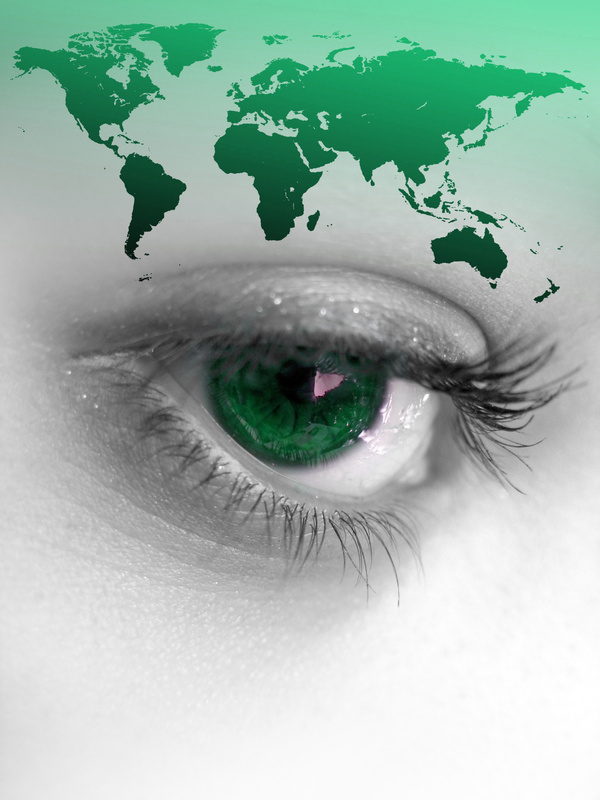 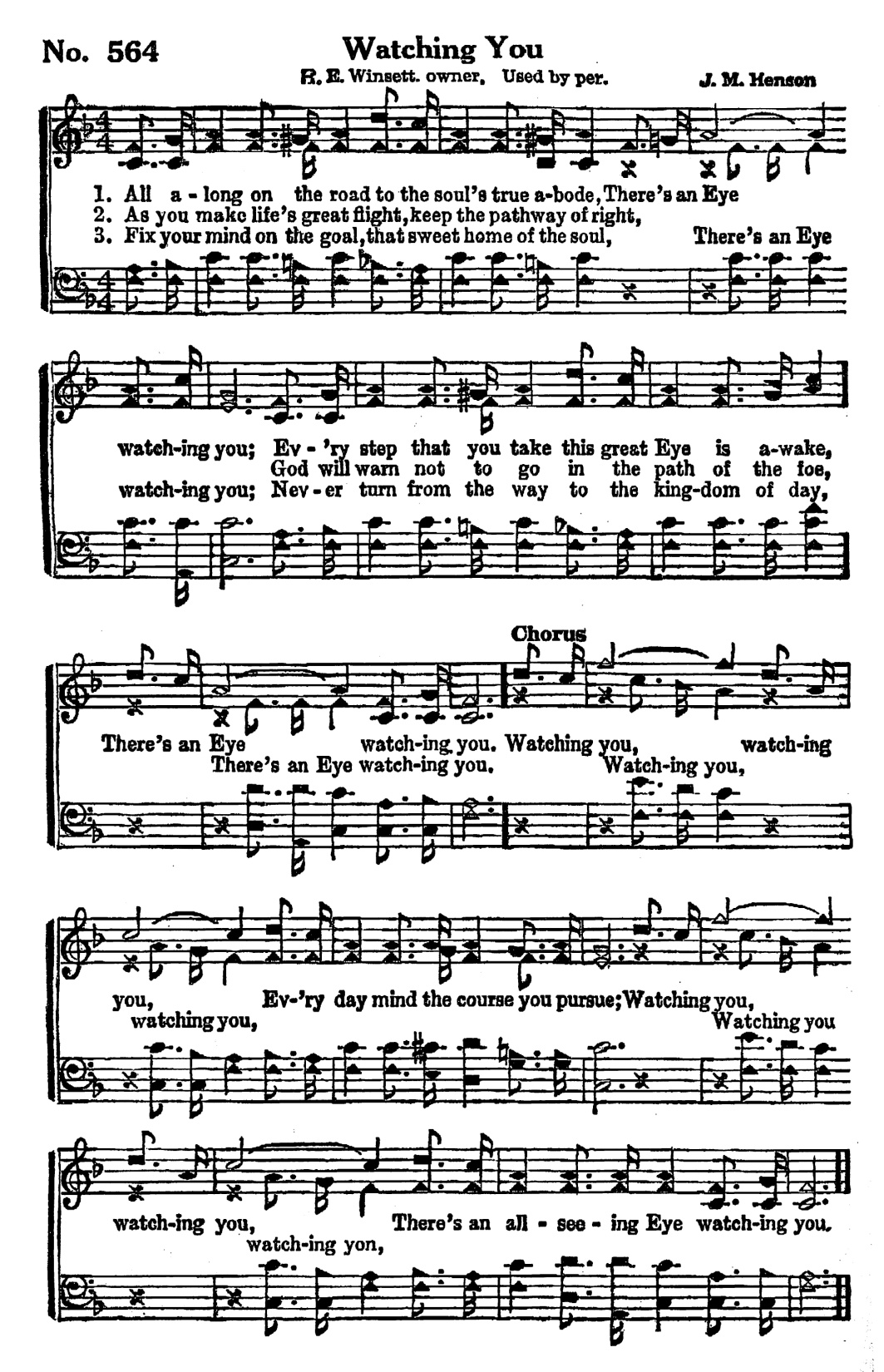 2
Lyrics to “Watching You”
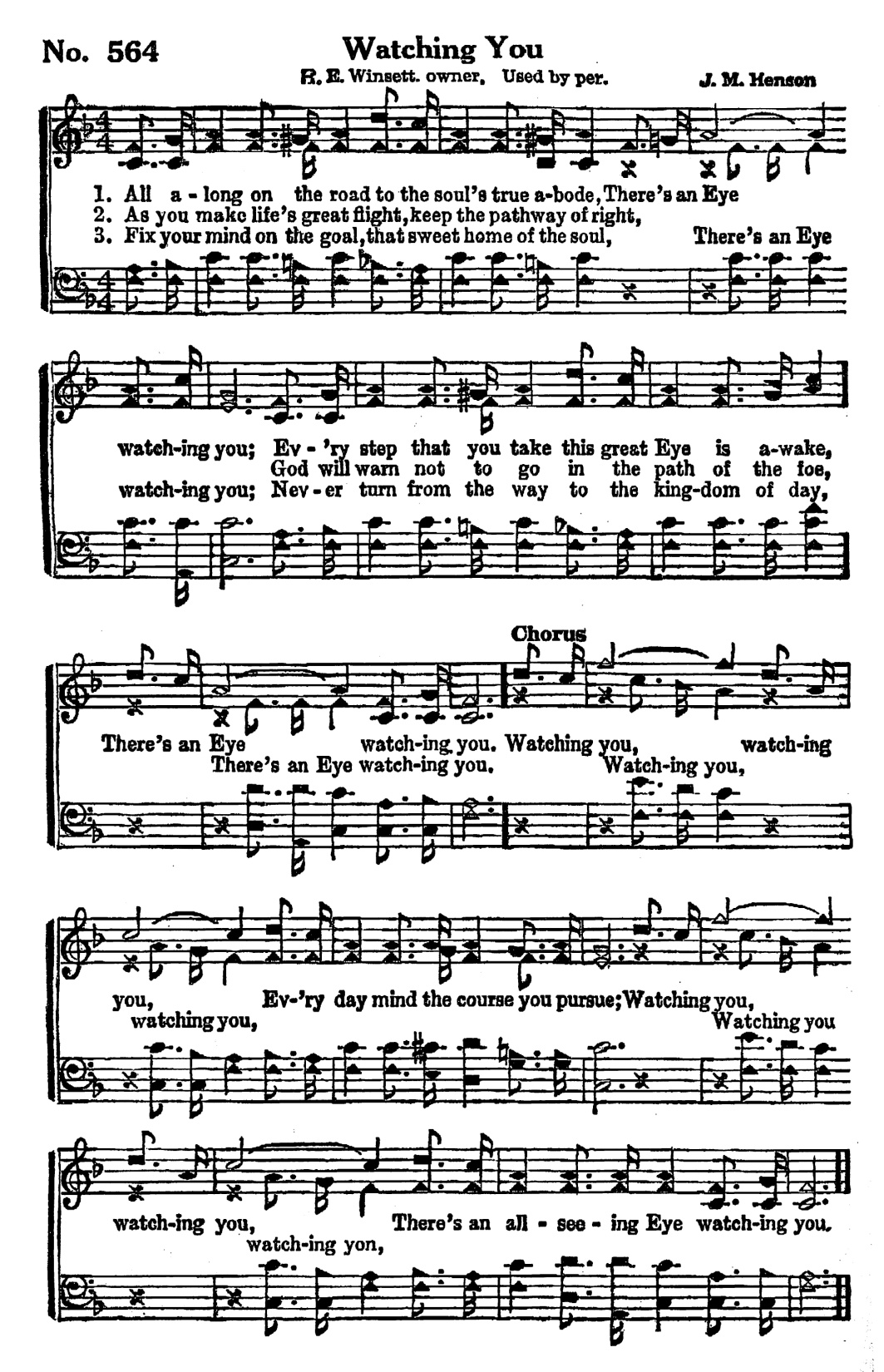 “All along on the road to the soul’s true abode, There’s an Eye watching you; Every step that you take this great Eye is awake, There’s an Eye watching you.
“As you make life’s great flight, keep the pathway of right, There’s an Eye watching you; God will warn not to go in the path of the foe, There’s an Eye watching you.
“Fix your mind on the goal, that sweet home of the soul, There’s an Eye watching you;  Never turn from the way to the kingdom of day, There’s an Eye watching you.
(Chorus)  Watching you, watching you, Everyday mind the course you pursue; Watching you, watching you, There’s an all-seeing Eye watching you.”
3
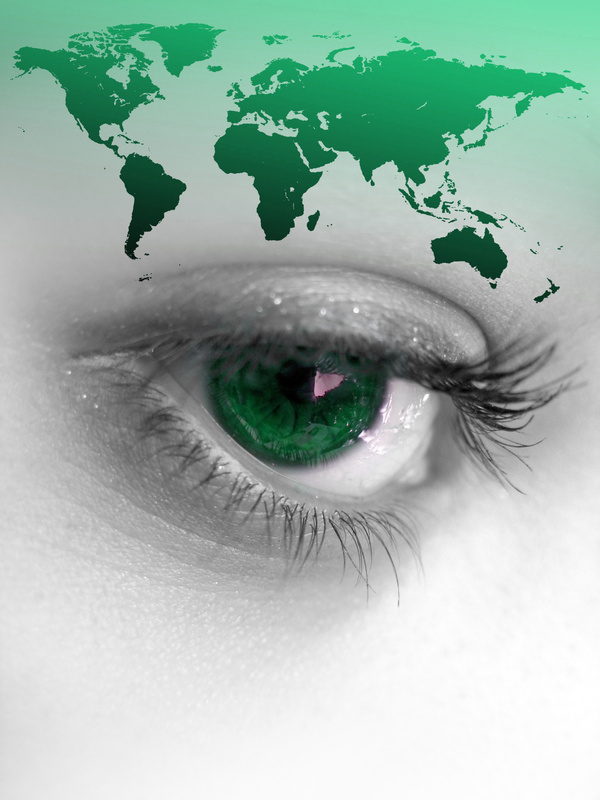 “Watching You”
Knowing we are watched

Man has always “hidden” his sinful activities

Consider God’s “all-seeing” eye

For those who walk righteously
4
5